Considering the transition region when studying coronal heating
Sam Schonfeld
Jim Klimchuk
12/2/2020, Work Package meeting
Modeling Active Regions in EUV
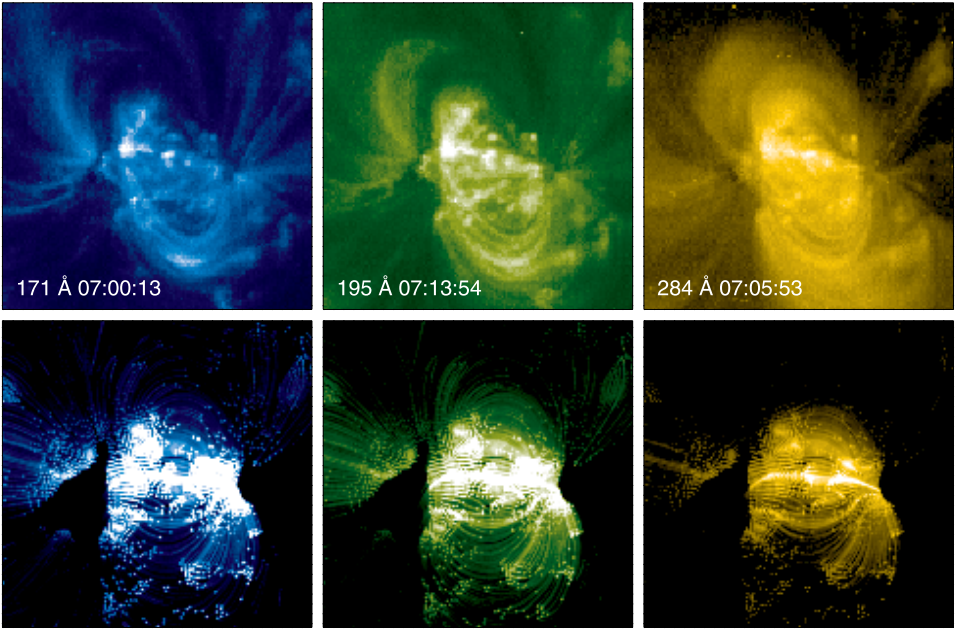 Warren and Winebarger 2007
Theory vs. Observations of Transition Region
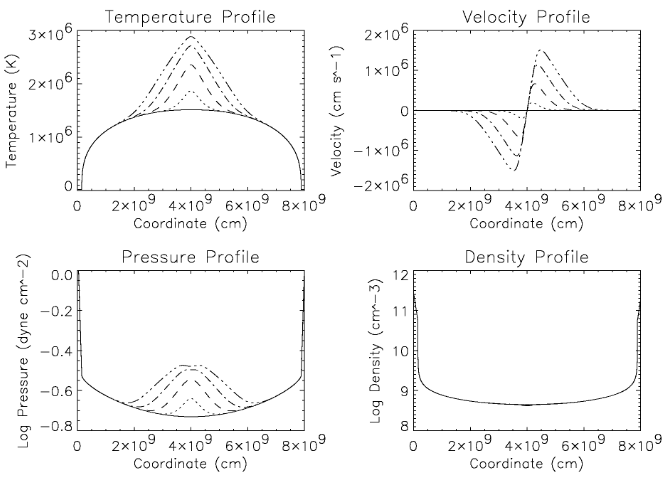 Temperature [K]
107

6x106
Corona
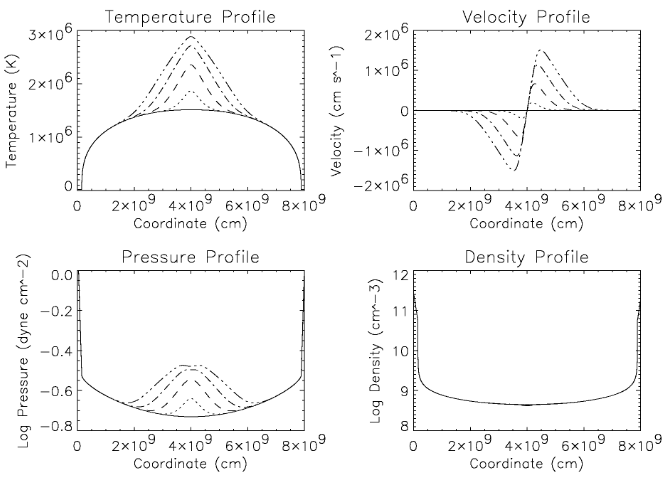 Transition Region
Wedemeyer 2016, SDO/NASA
Complications Including the Transition Region
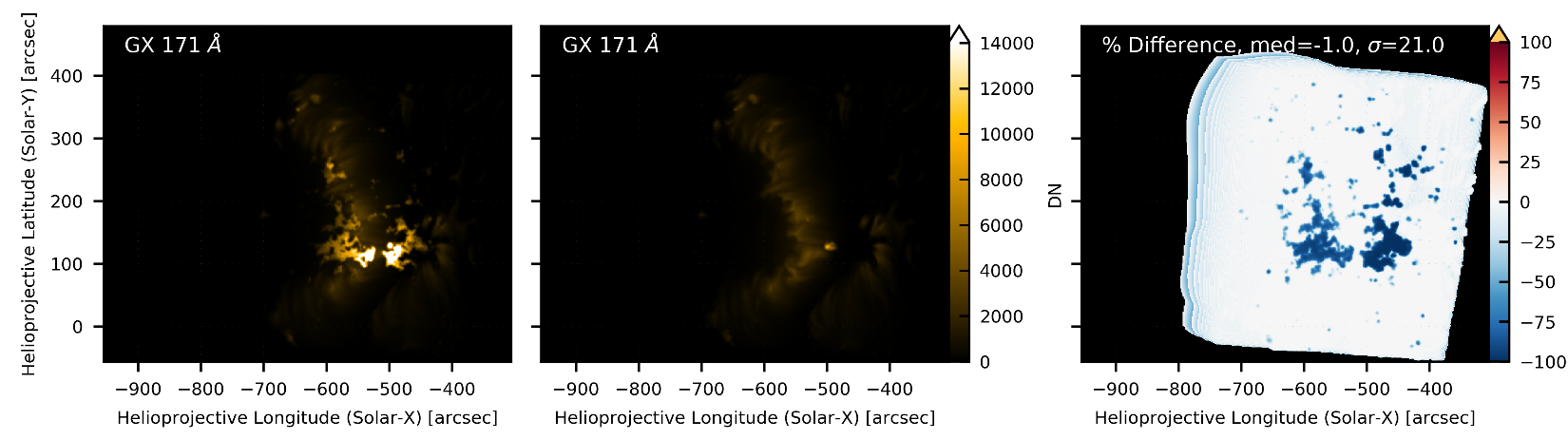 171 Å
Steep gradients
Leads to strong dynamics
Magnetic field expansion
Overproduced in models
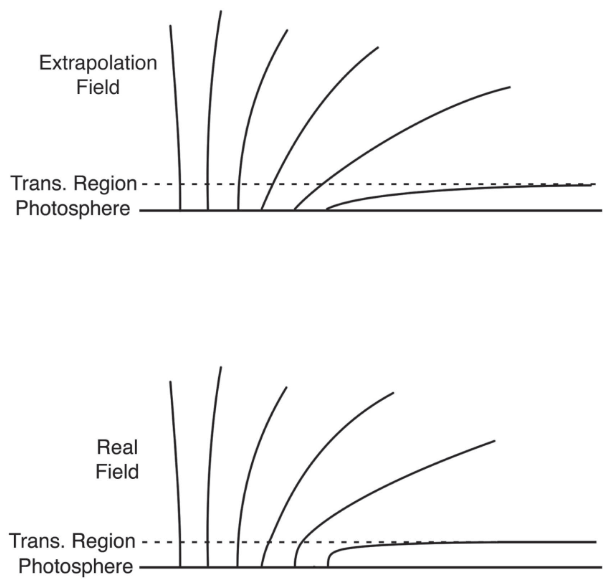 With TR
No TR
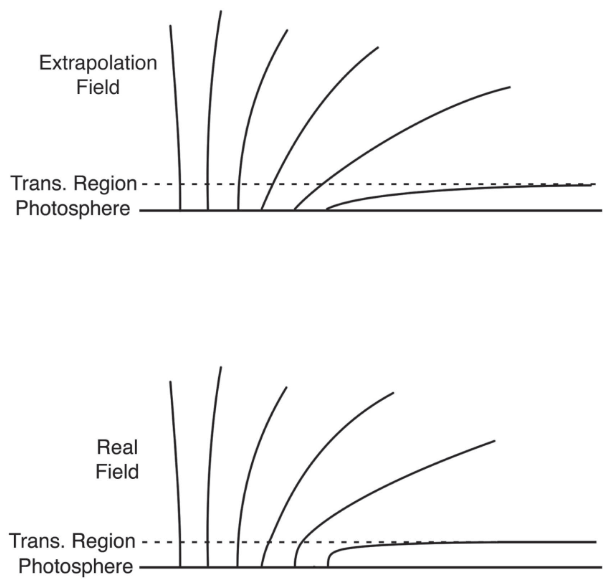 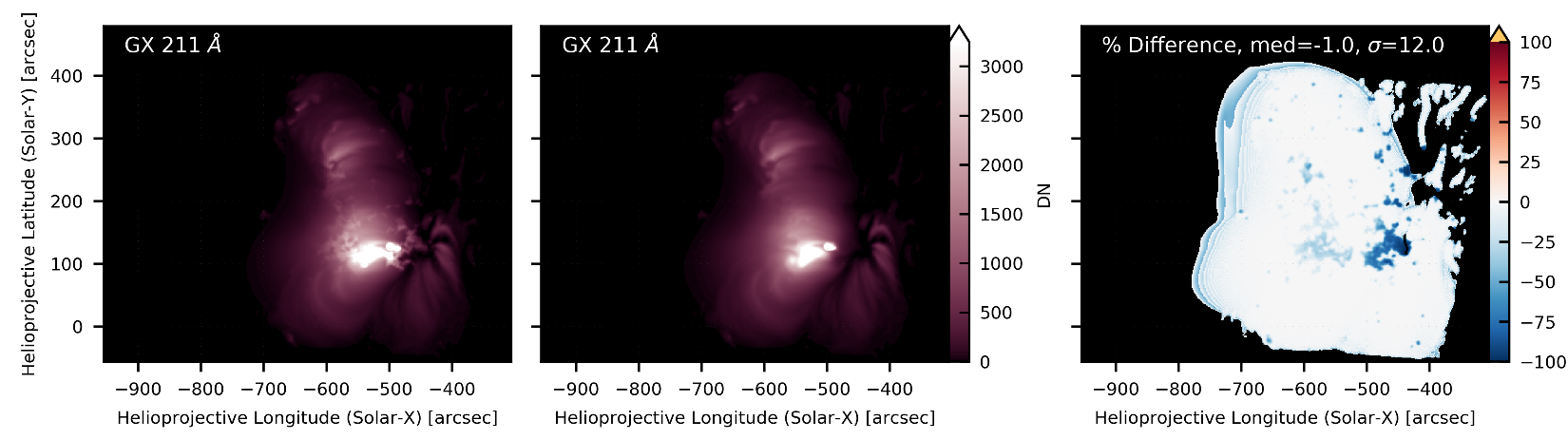 211 Å
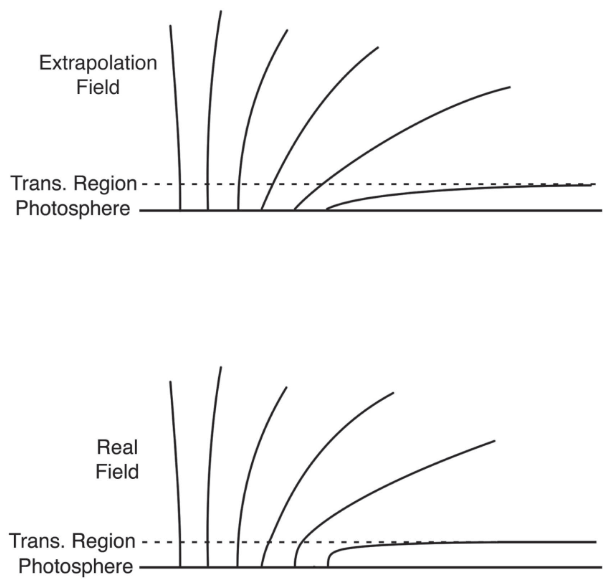 Nita et al. 2018
The transition region in EBTEL
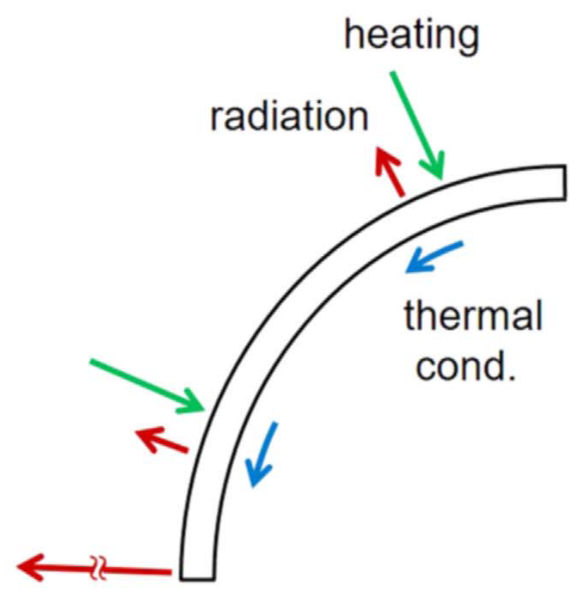 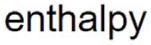 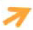 Klimchuk and Luna 2019
Exploring Distribution of Heating Events
Example EBTEL++ models
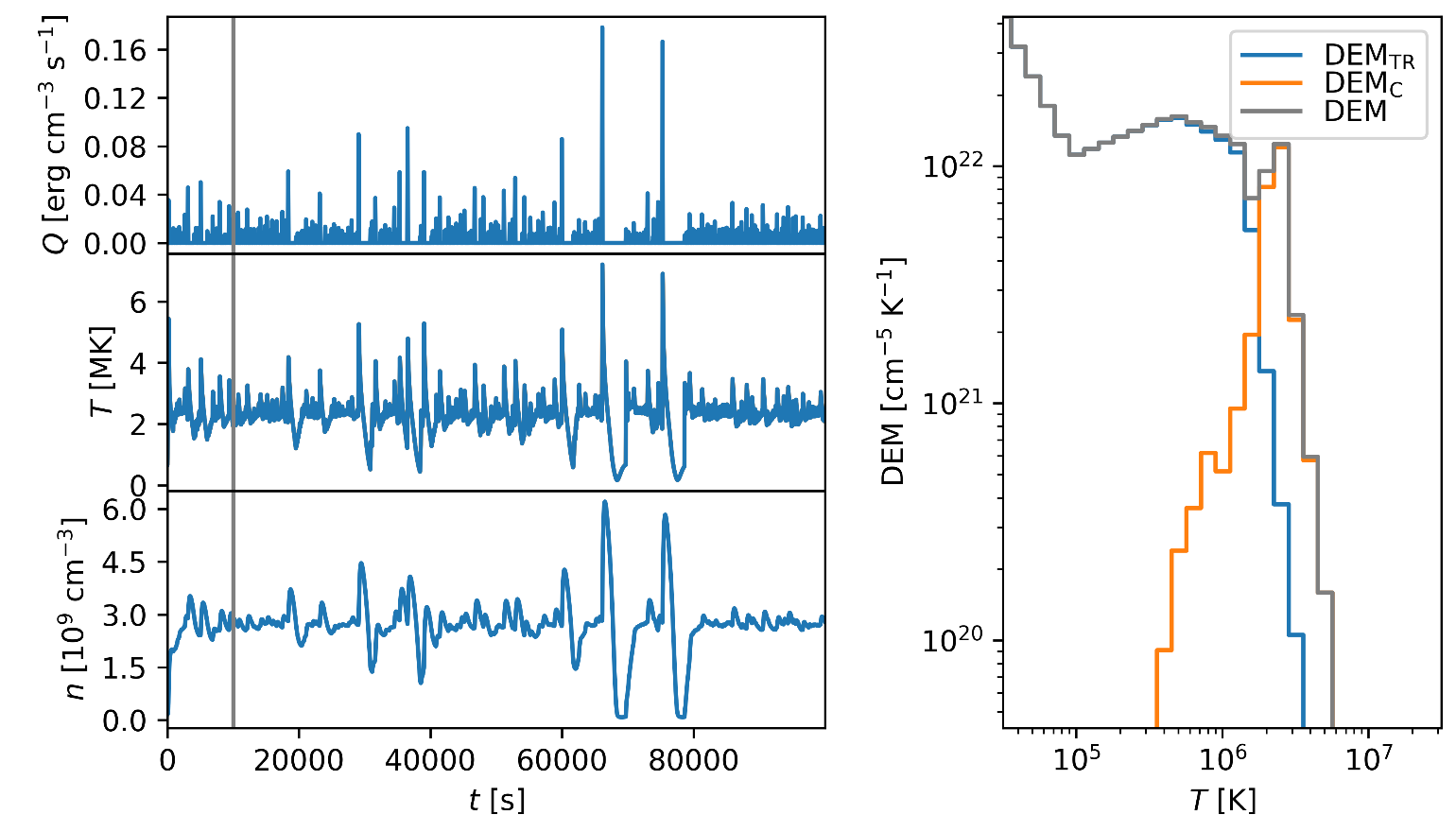 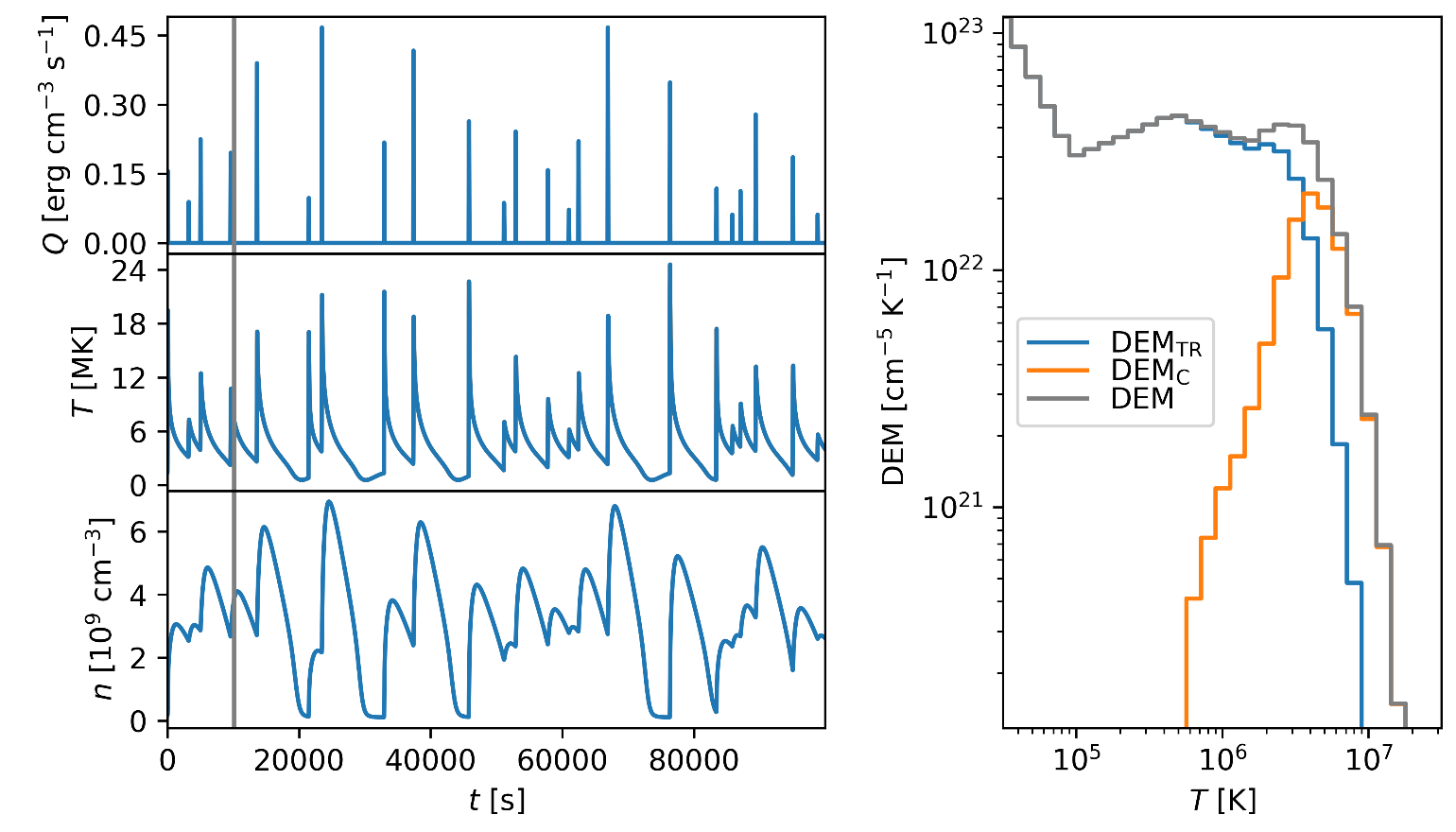 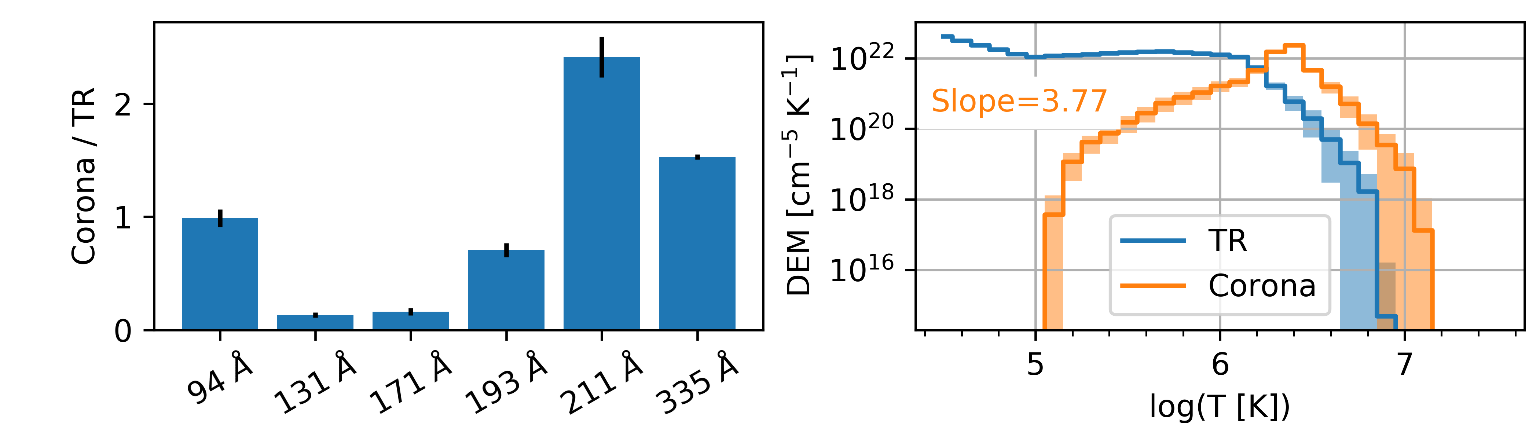 L = 20 Mm
F = 5x106 erg cm-2 s-1
tmin = 100 s
α = -2.5
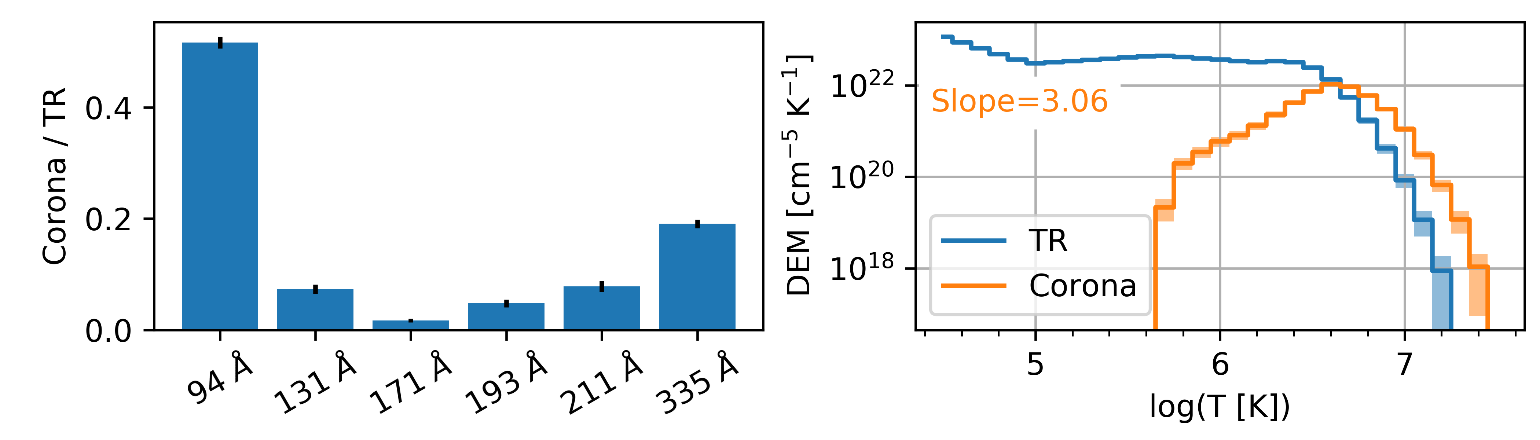 L = 80 Mm
F = 2x107 erg cm-2 s-1
tmin = 1000 s
α = -1.0
RC/TR
RC/TR
RC/TR in EBTEL++ modeled AIA
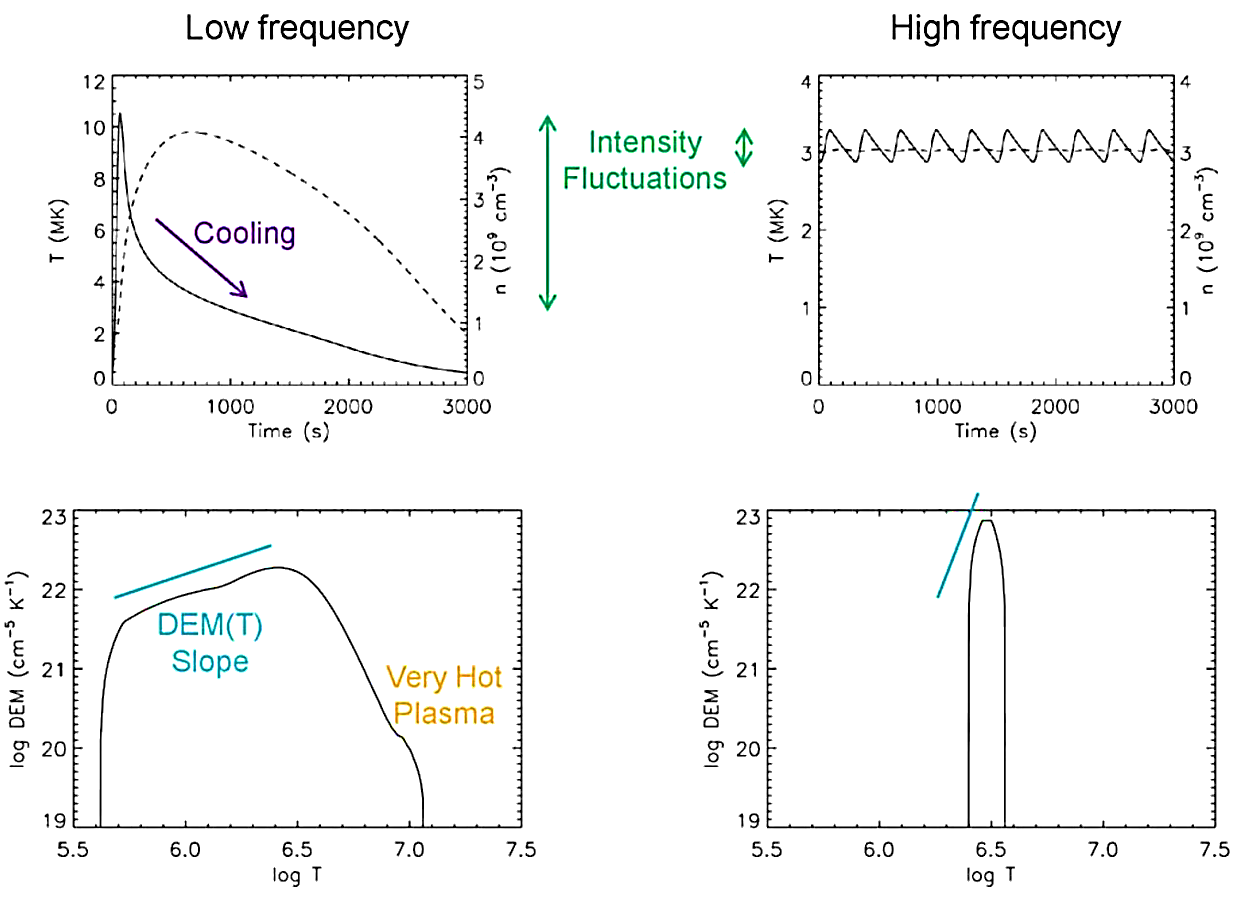 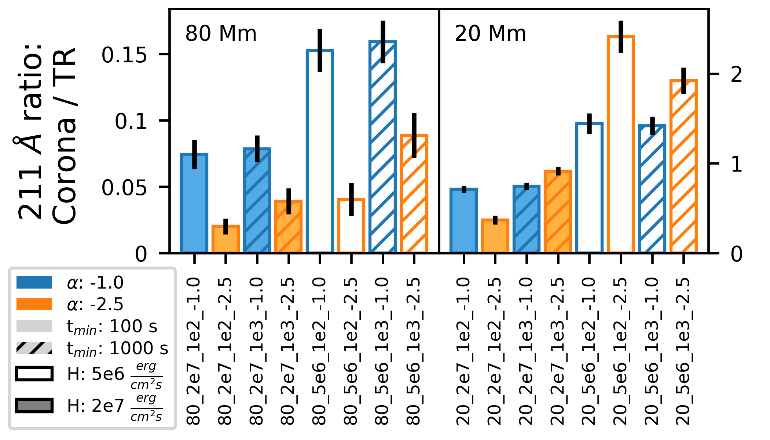 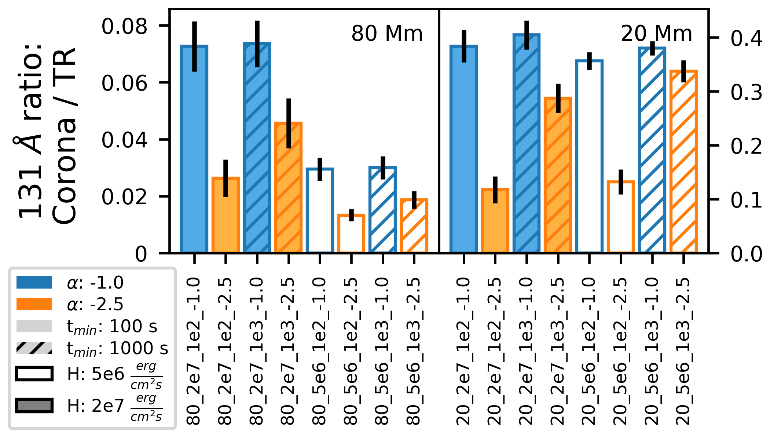 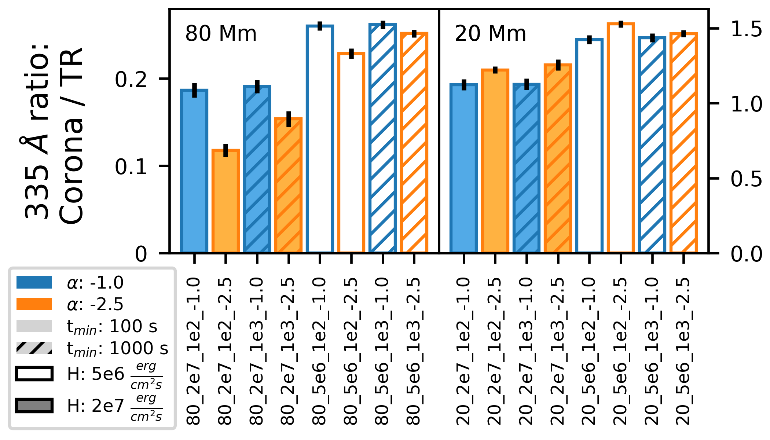 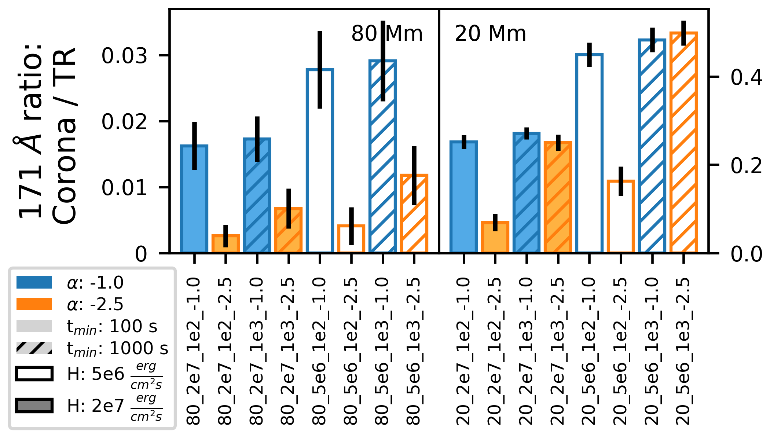 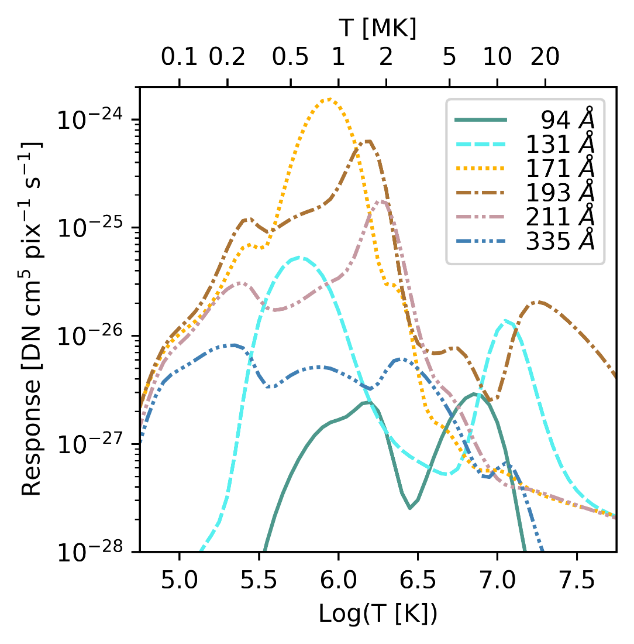 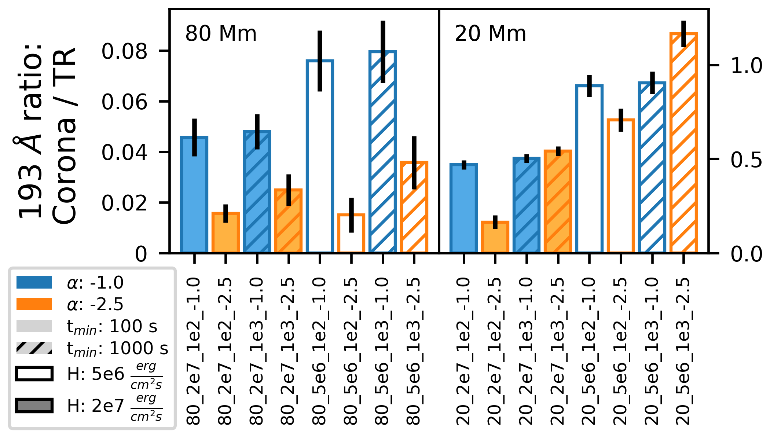 [Speaker Notes: TR contributes much or most of the emission in each channel
Can understand all the trends in terms of high or low-frequency heating
RC/TR has diagnostic potential to understand heating frequency	

Results from paper:
-Ratio larger in 20 Mm strands than 80 Mm
    -Partly due to assumptions about emitting volume
    -Also because longer loops reach higher temperatures
-Channels with higher temperature responses have larger RC/TR
-RC/TR inversely related to F in 171 Å, 193 Å, 211 Å, 335 Å channels
-tmin not important when α=-1 (hashed in blue)
-tmin important when α=-2.5 (hashed in orange)
    -Cooling time of L=20 Mm strand is ~1,000 s
-In 80 Mm strands, RC/TR is largest in low-frequency heating

-High Frequency heating doesn’t have much cooling
    -Large RC/TR indicates channel better “tuned” to respond to coronal temperature]
Measuring AIA Transition Region and Corona
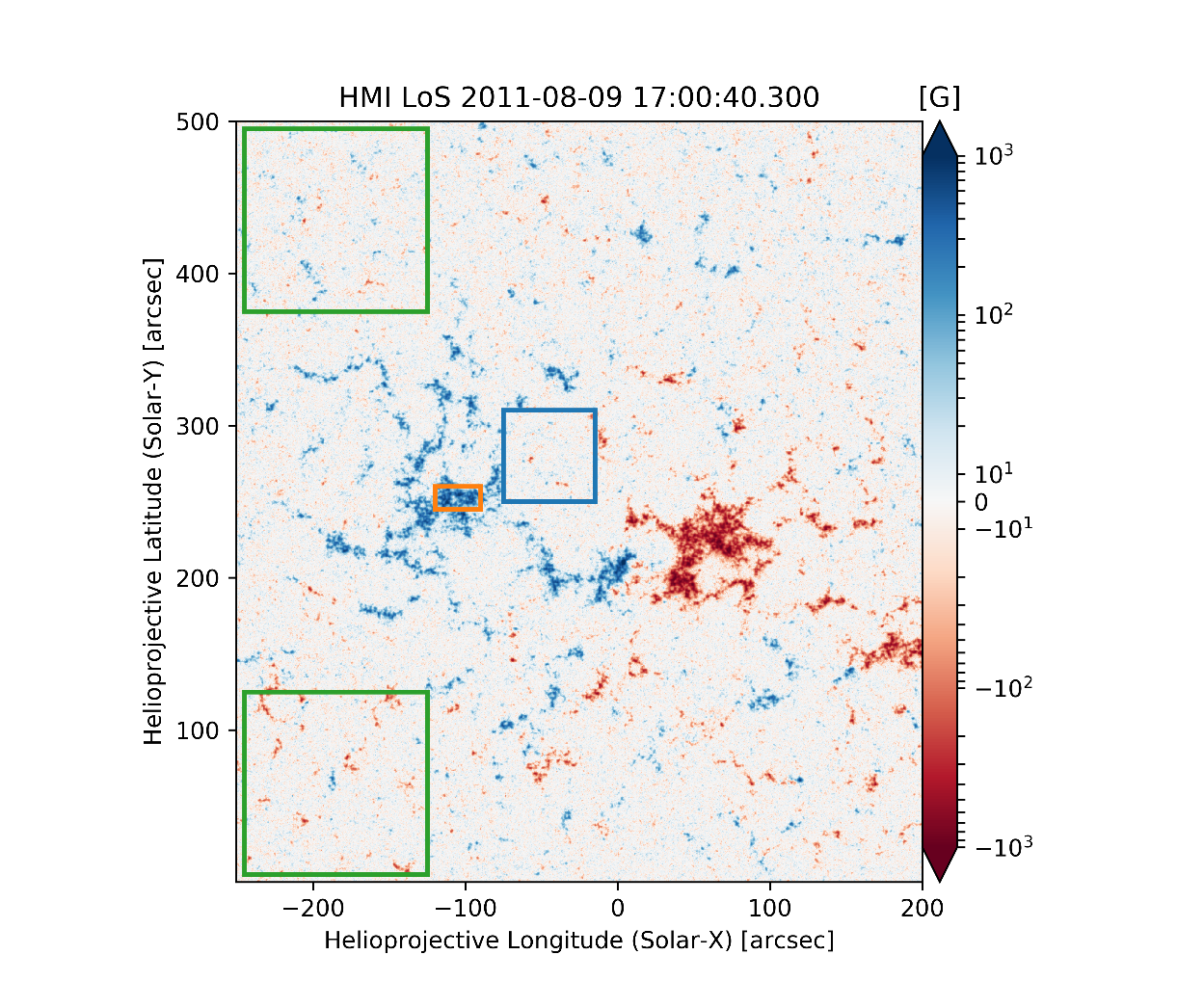 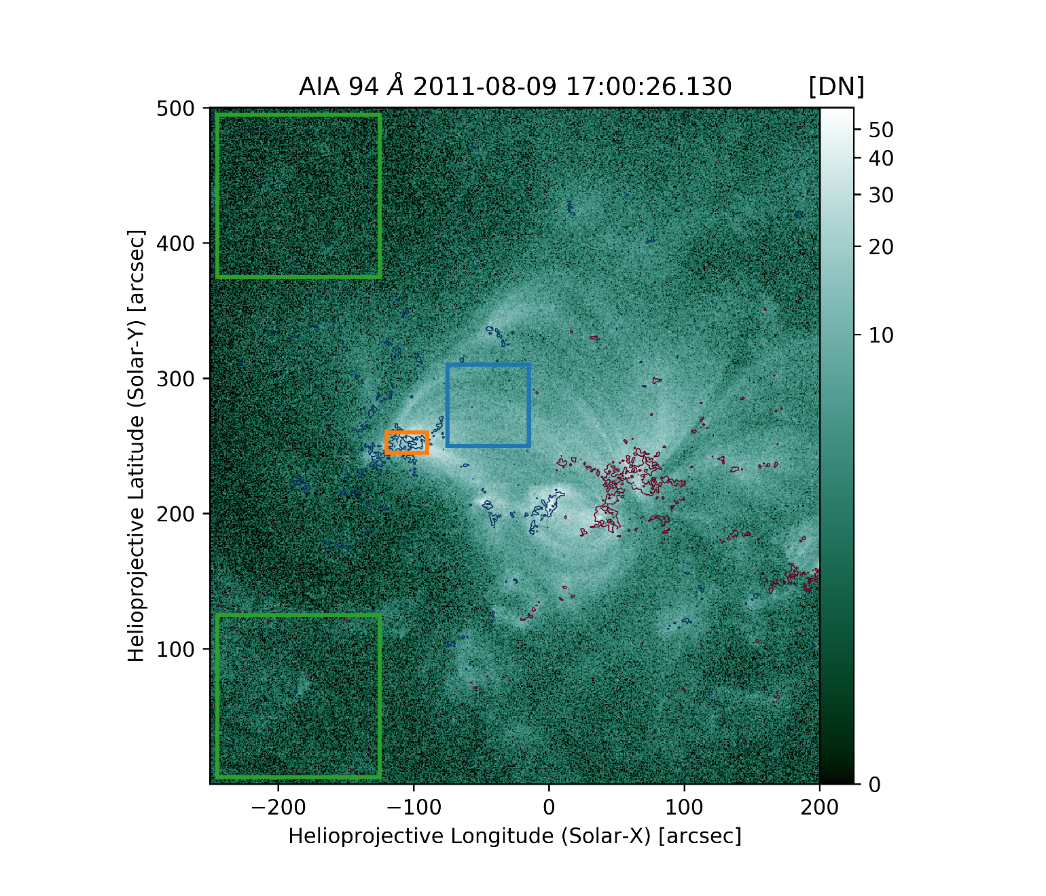 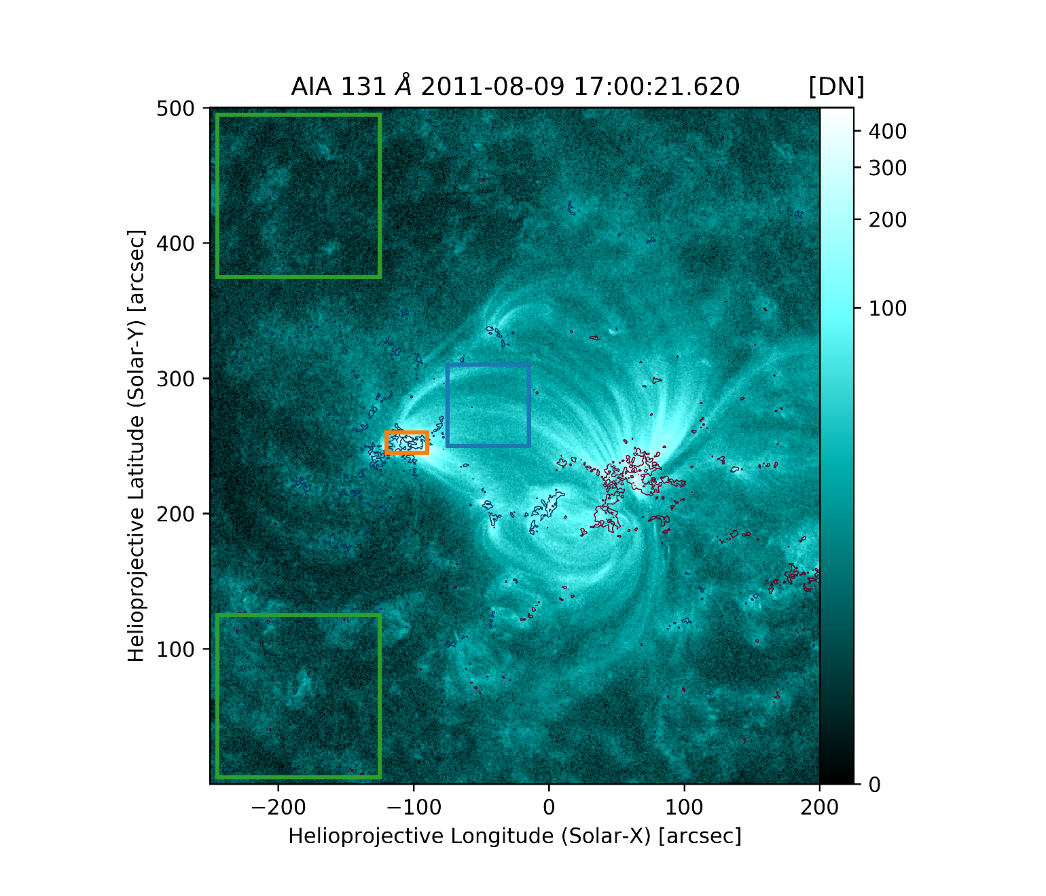 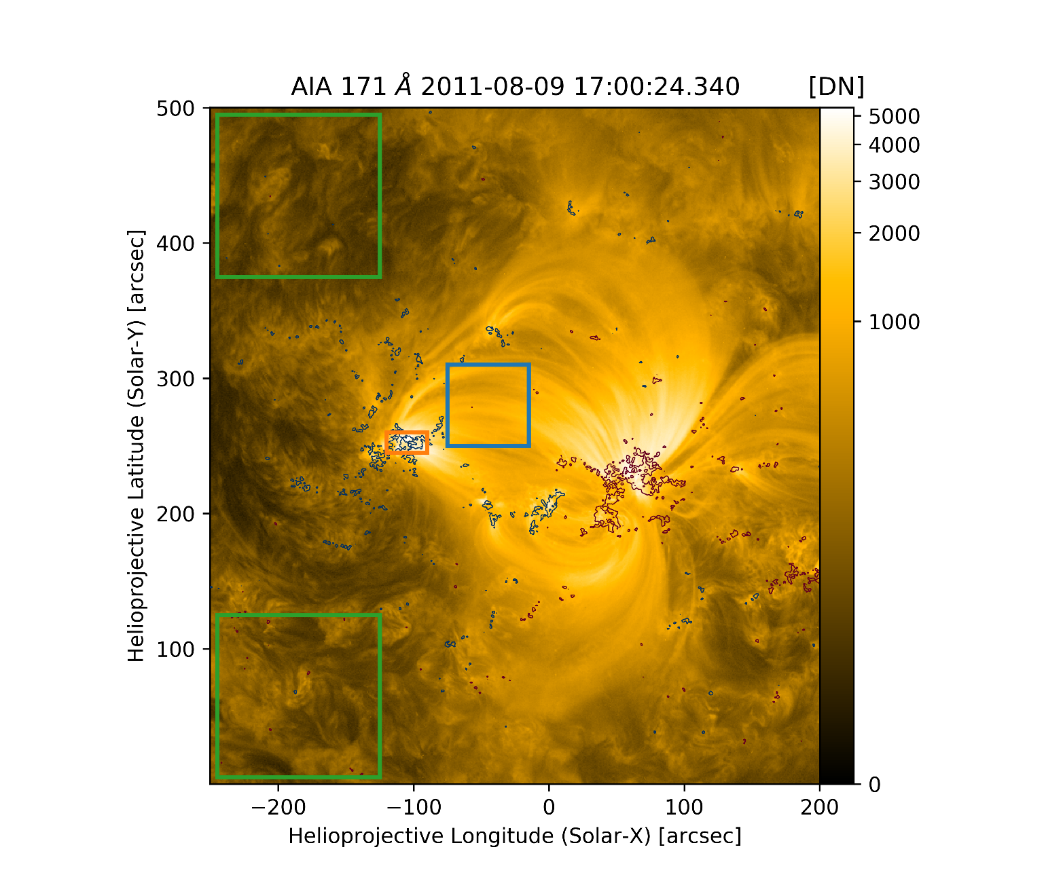 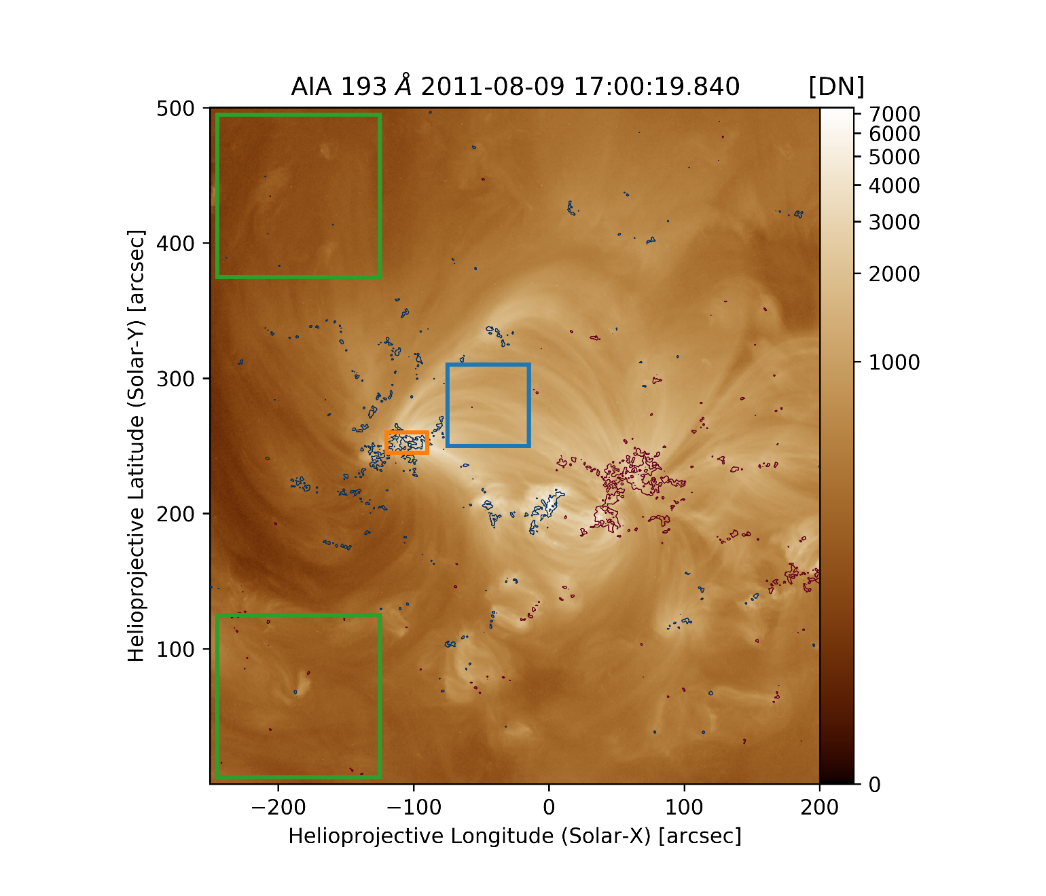 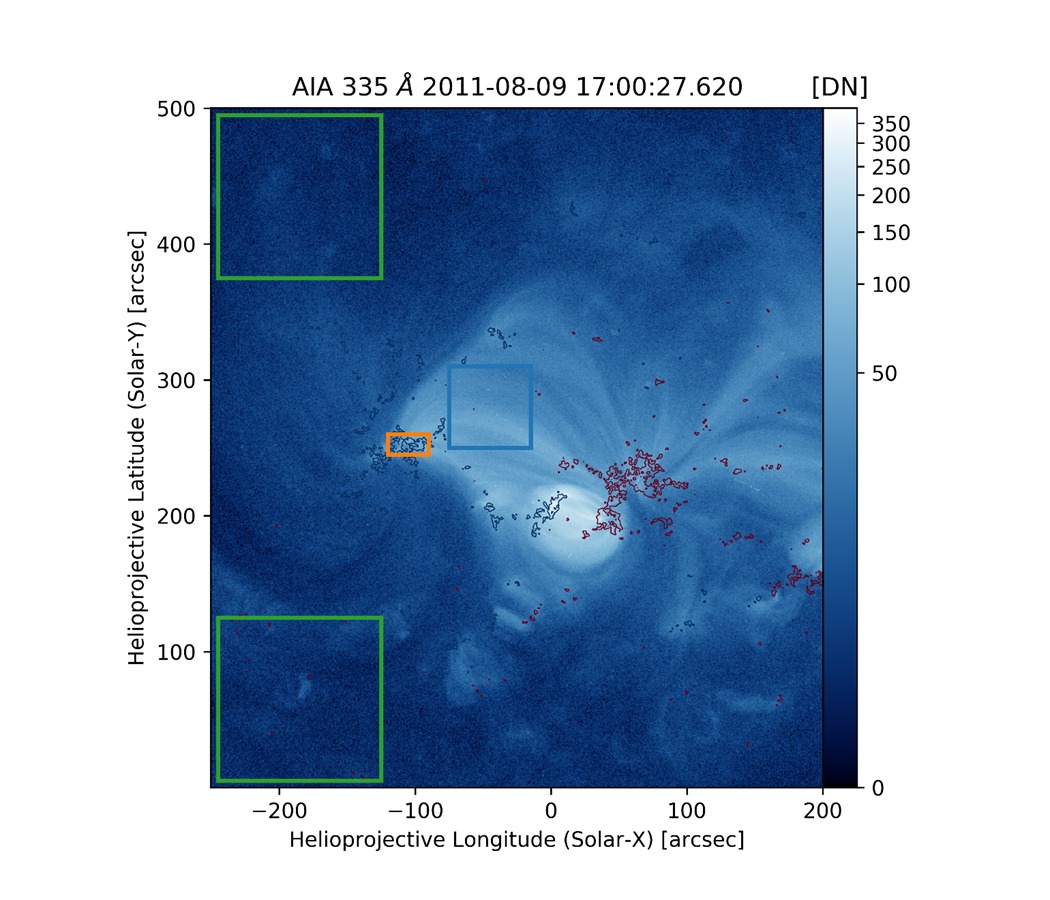 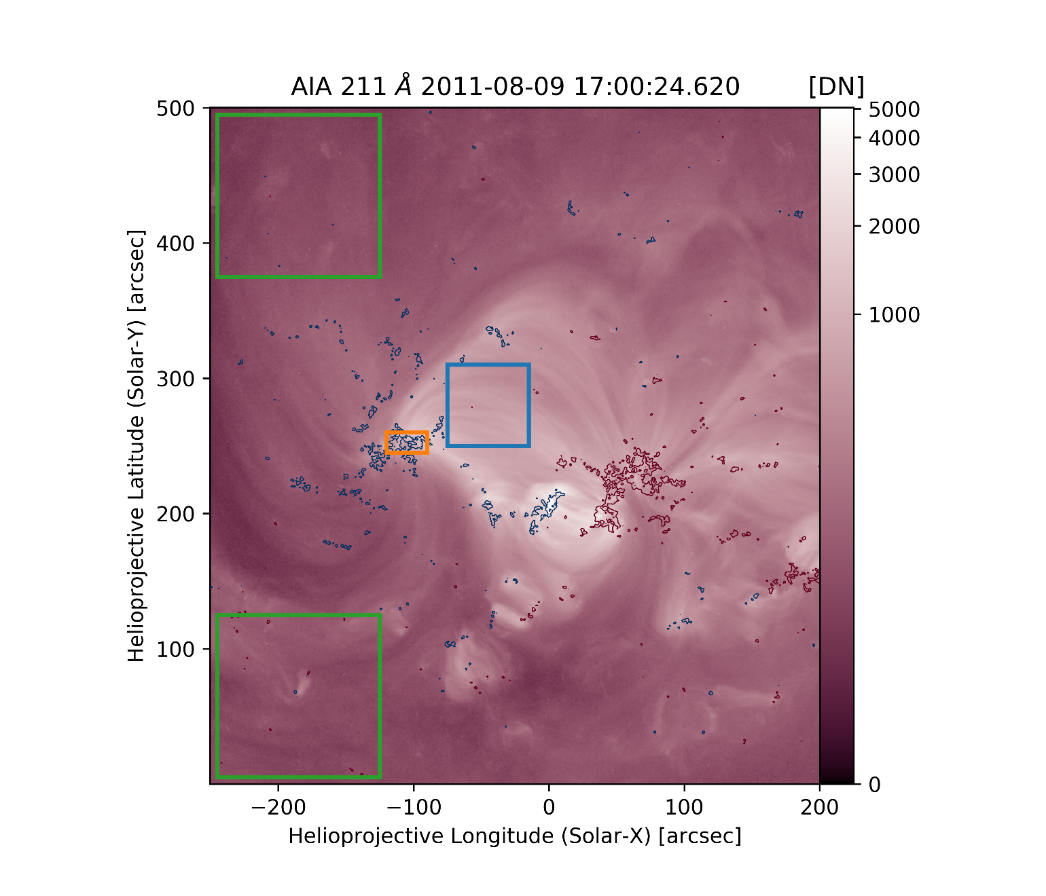 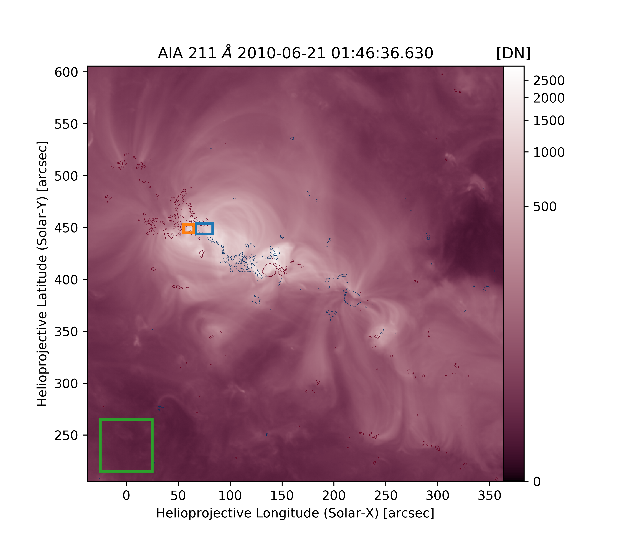 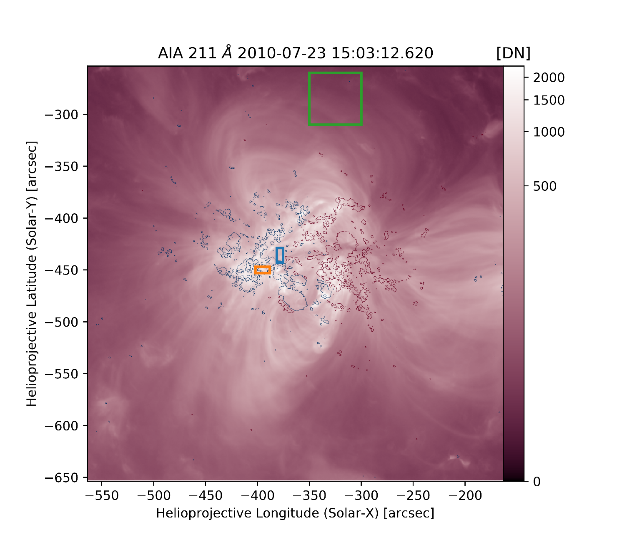 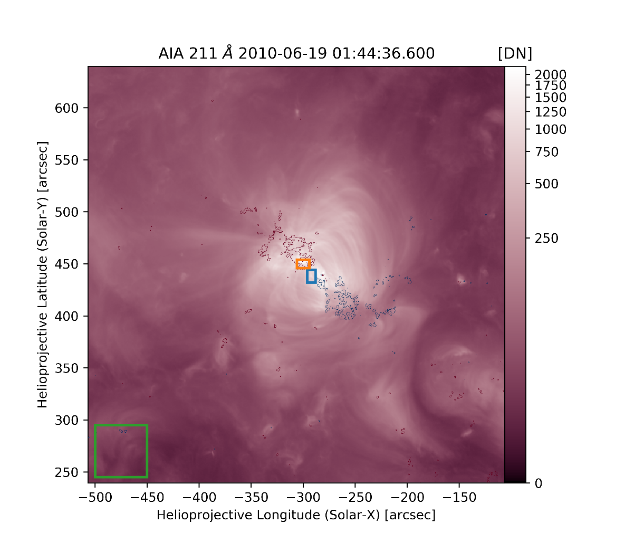 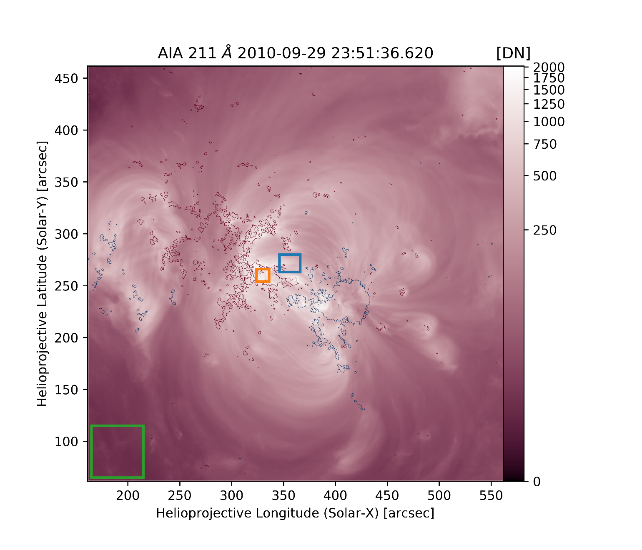 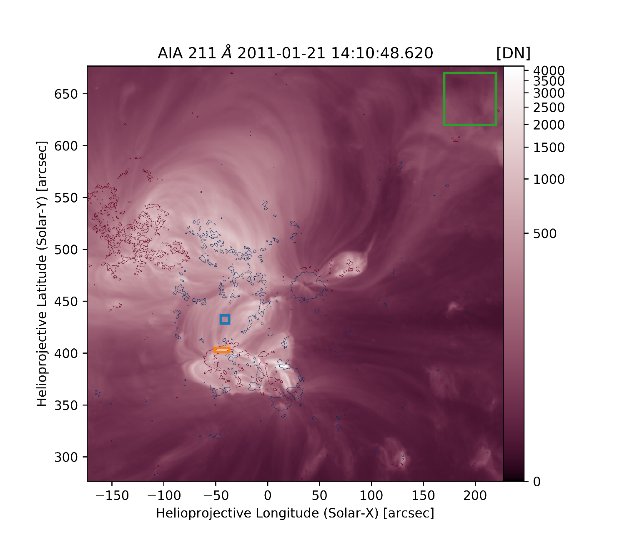 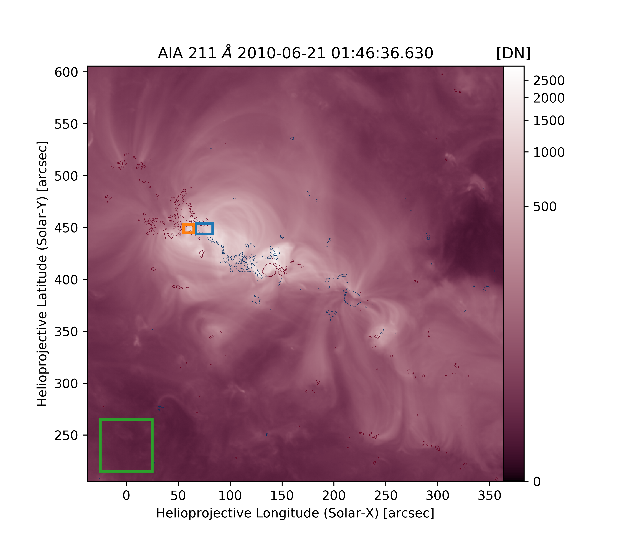 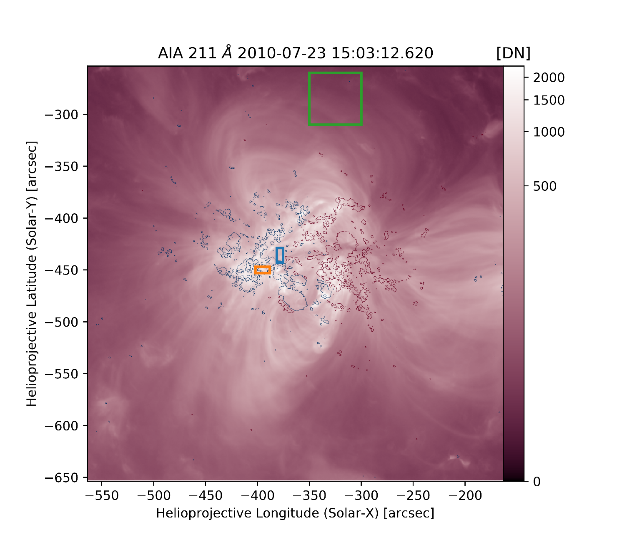 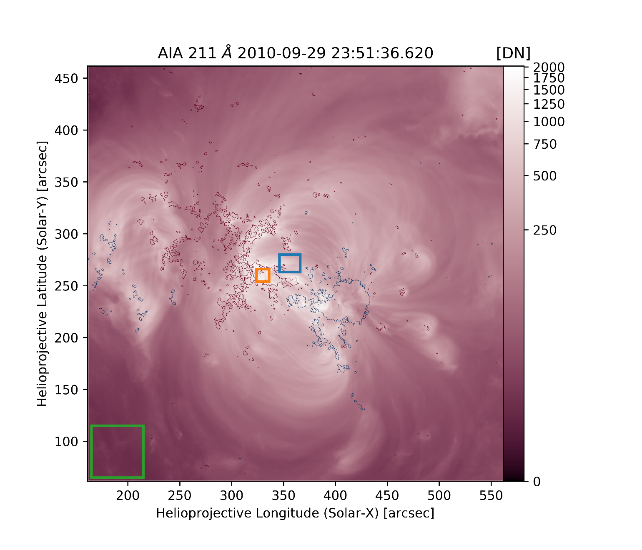 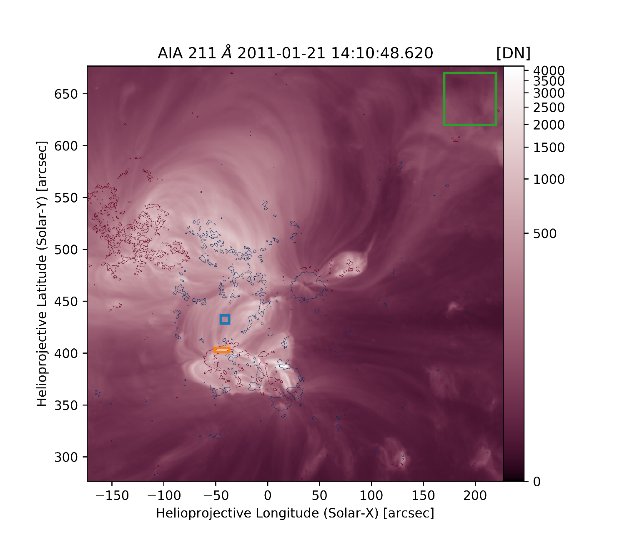 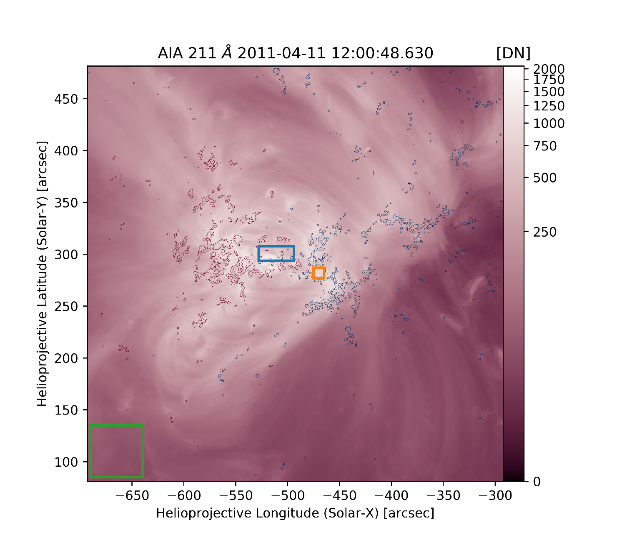 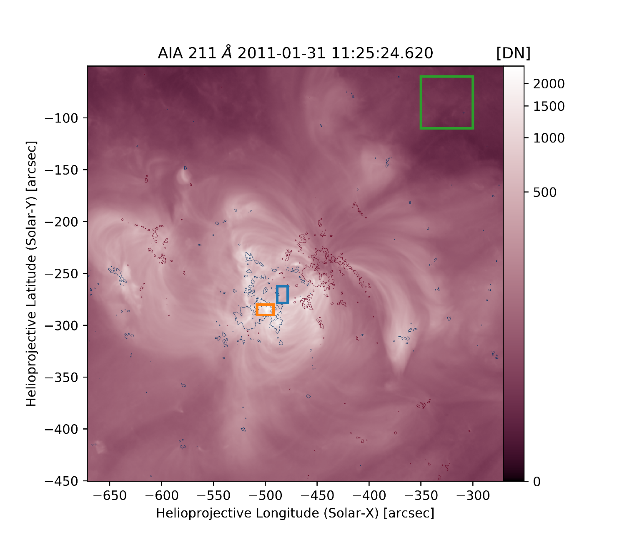 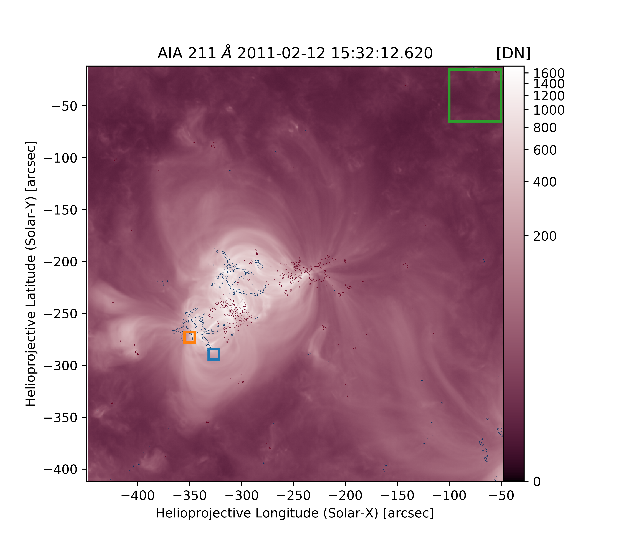 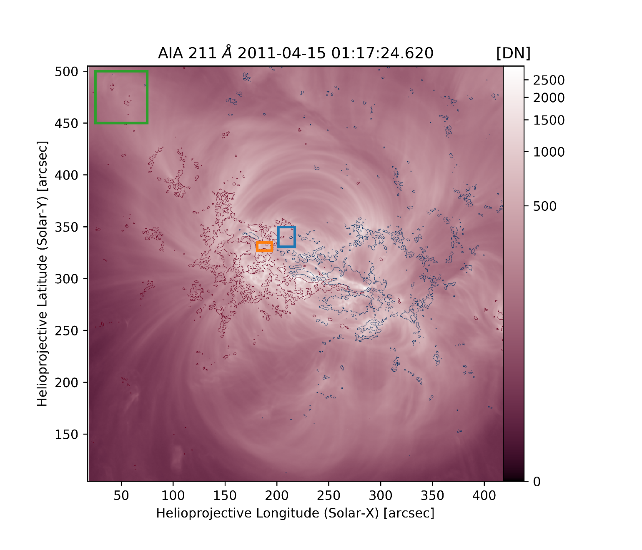 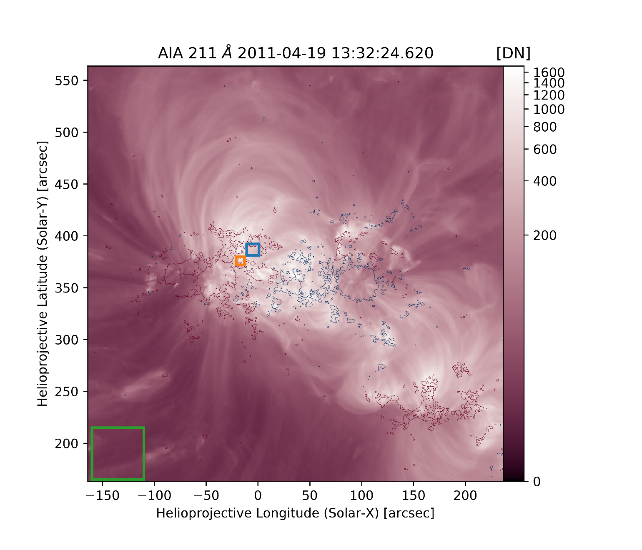 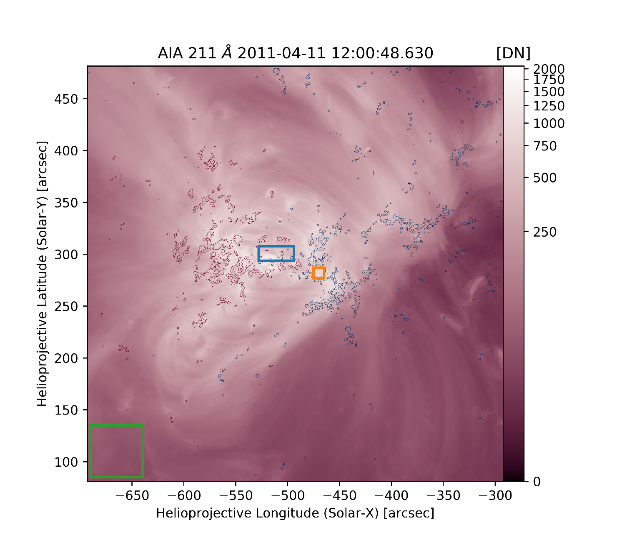 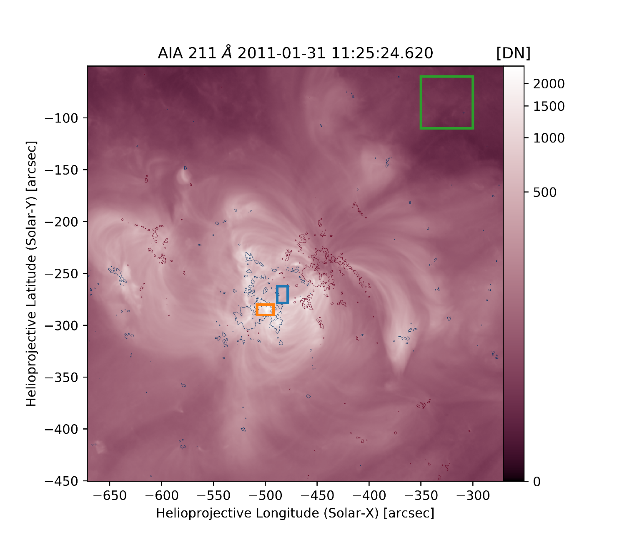 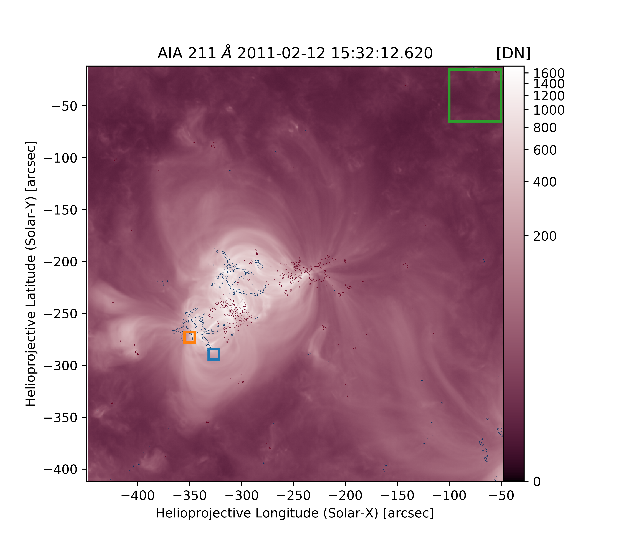 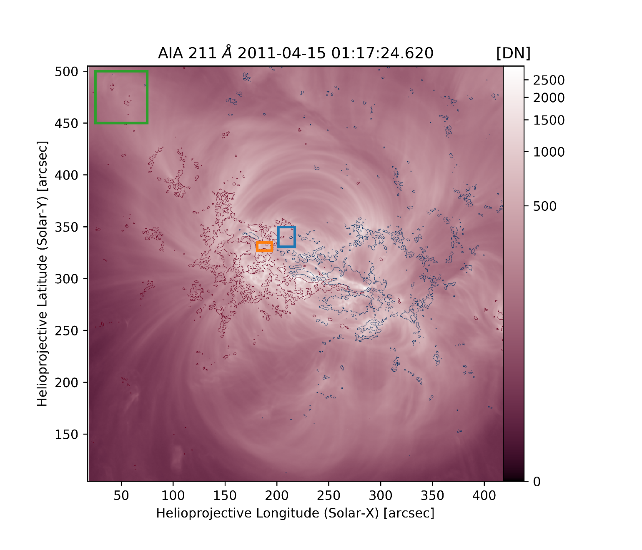 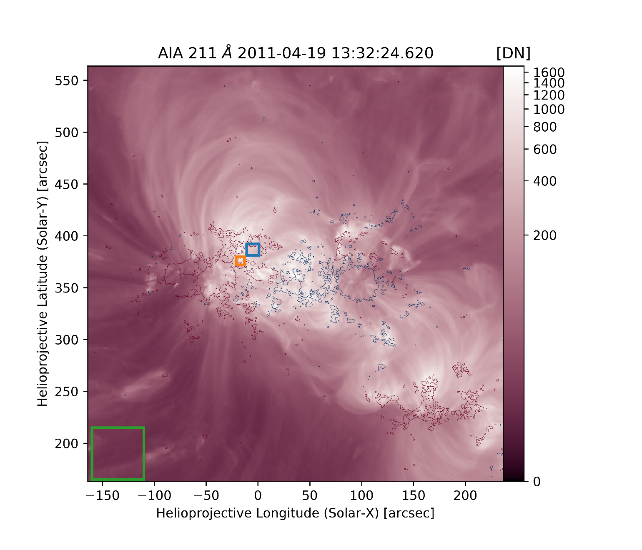 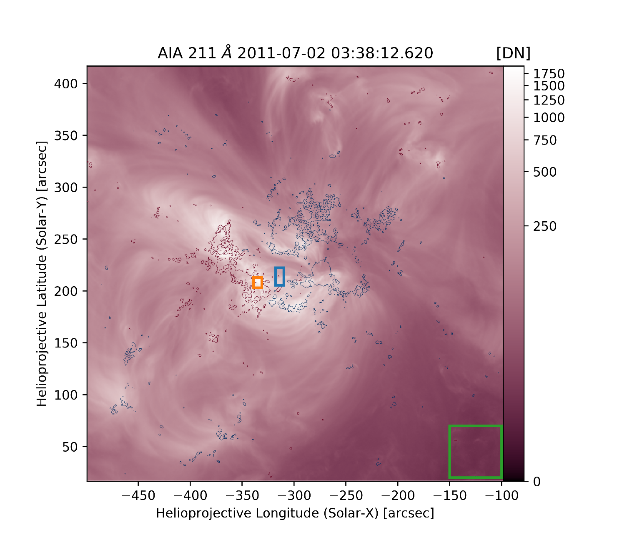 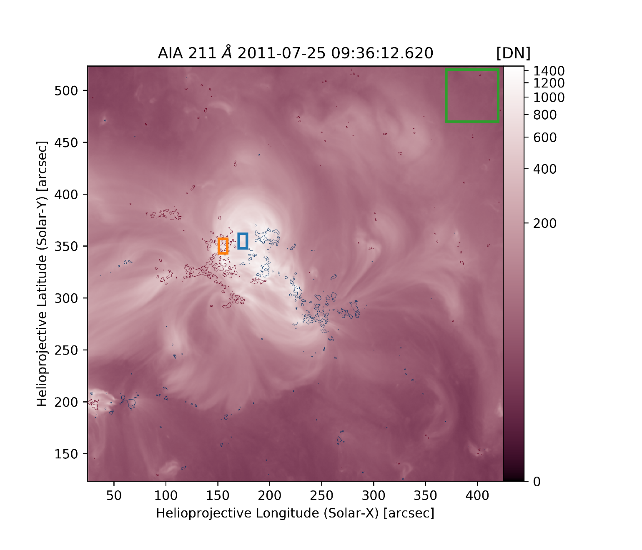 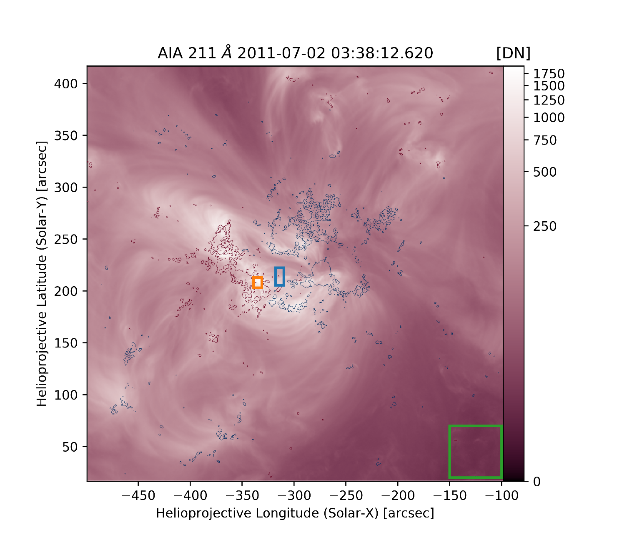 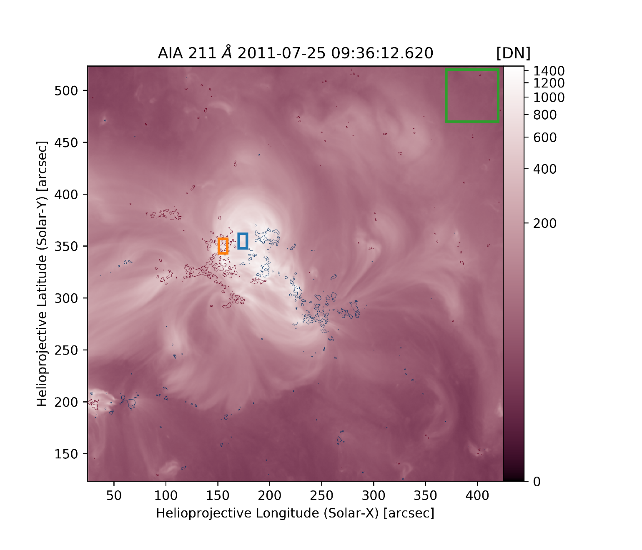 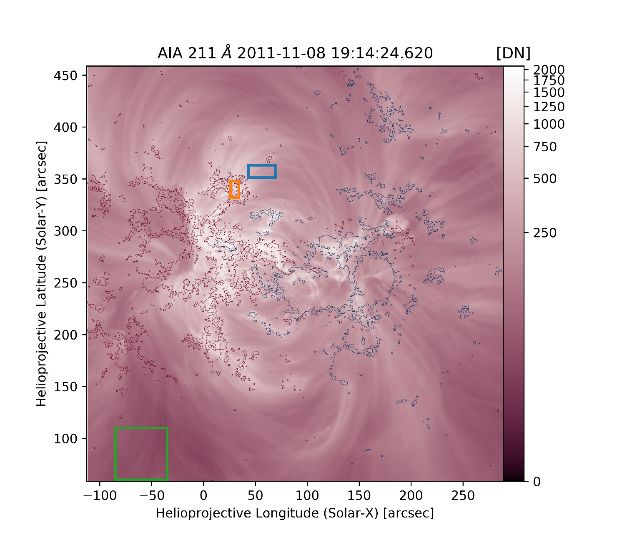 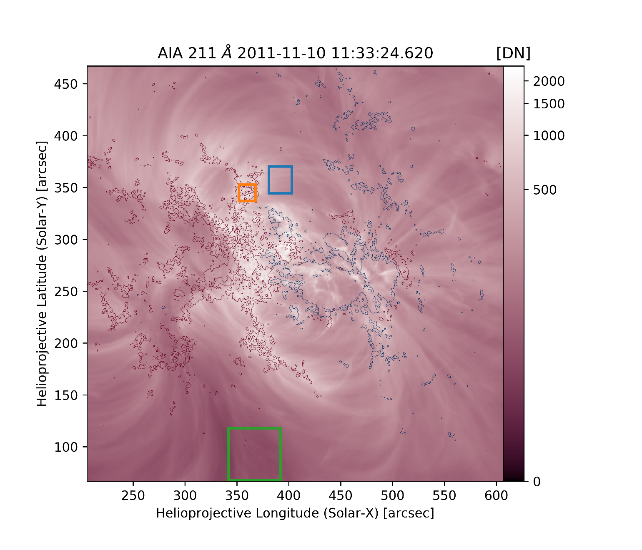 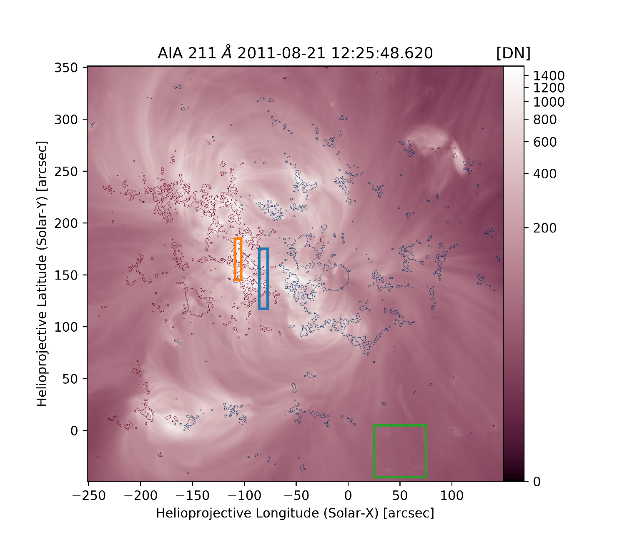 Modeled			RC/TR		Observed
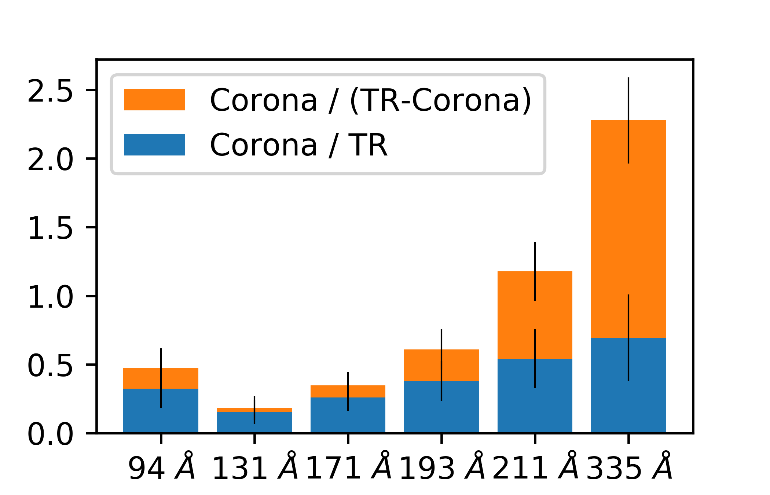 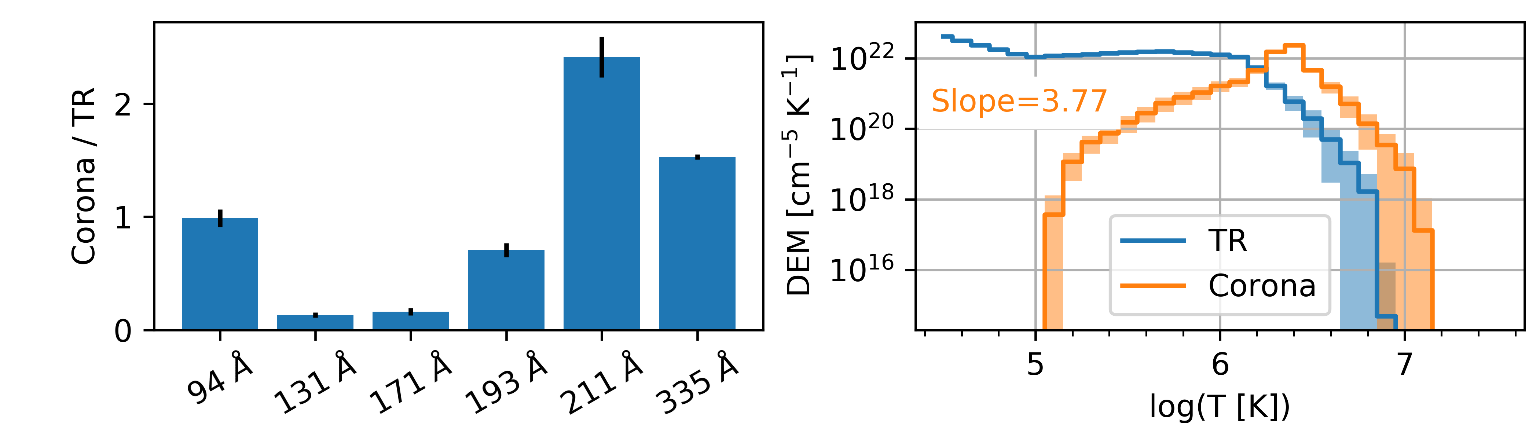 L = 20 Mm
F = 5x106 erg cm-2 s-1
tmin = 100 s
α = -2.5
Single Region
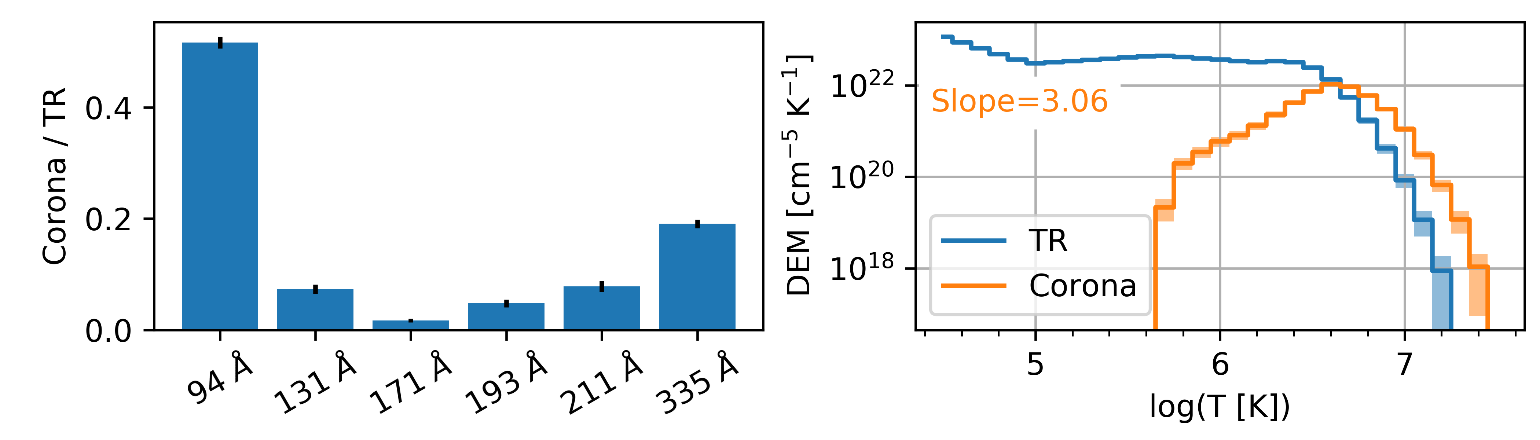 Warren et al. 2012
L = 80 Mm
F = 2x107 erg cm-2 s-1
tmin = 1000 s
α = -1.0
Relationship between DEM slope and RC/TR
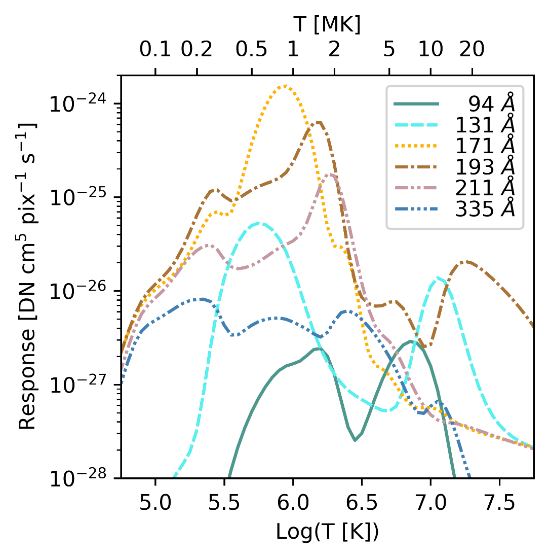 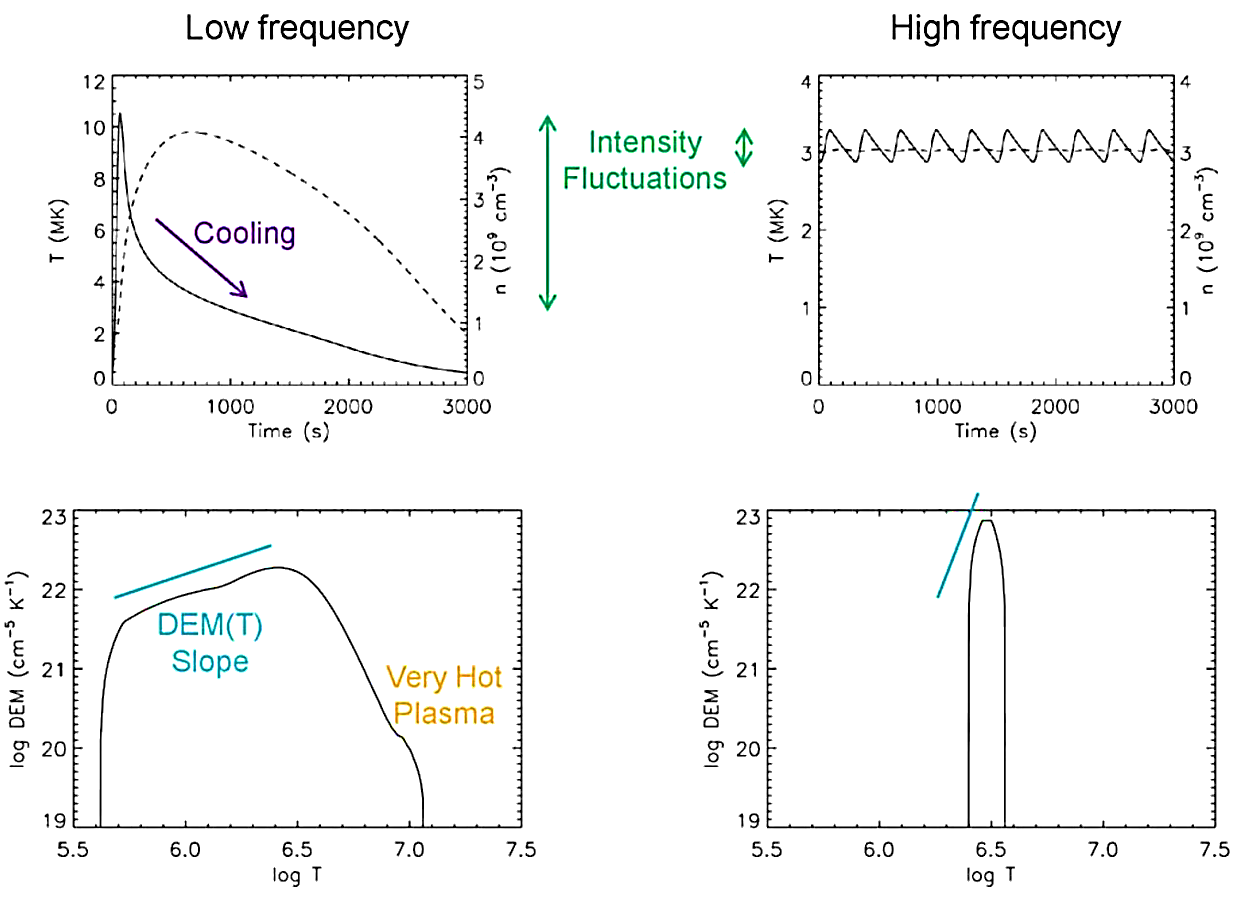 αDEM
Inverse relationship with DEM slope calculated in Warren et al. 2012
βDEM
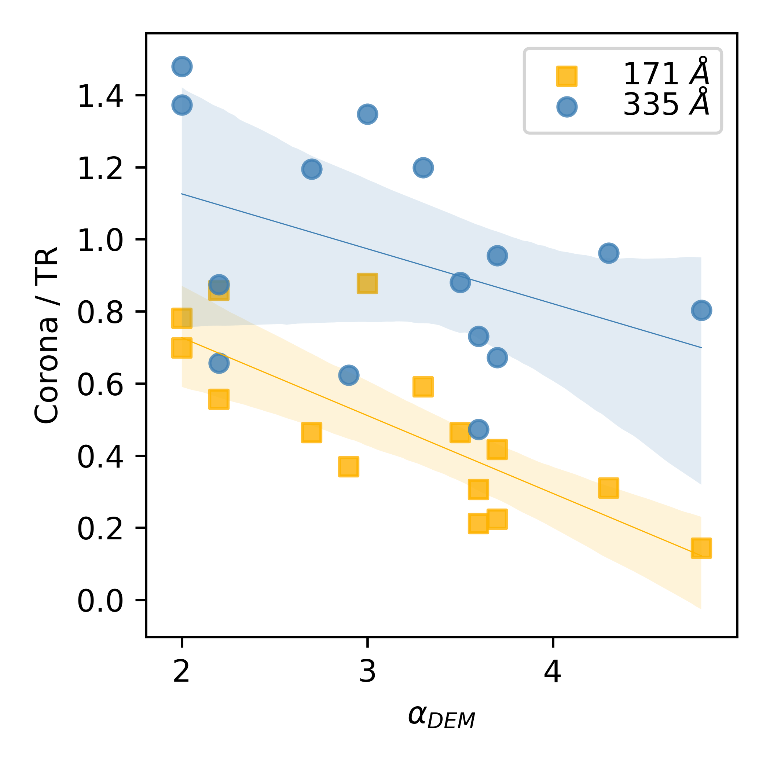 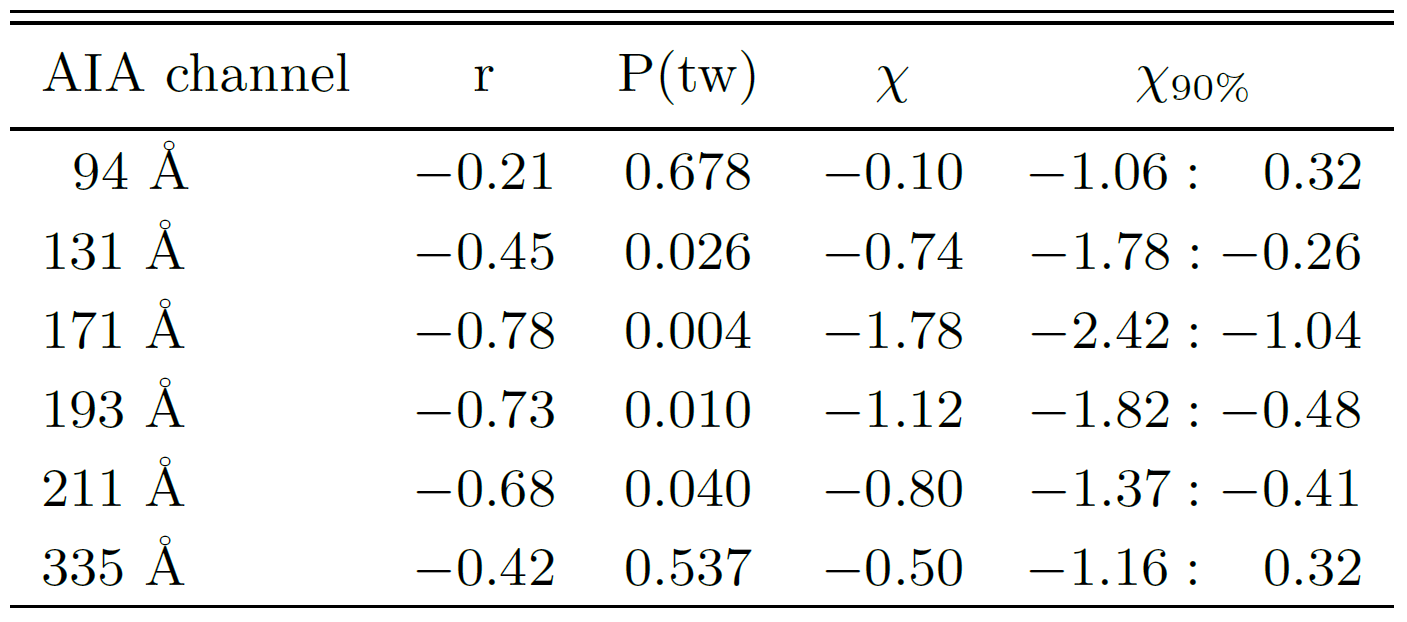 [Speaker Notes: High Frequency:
    -strands evolve little, shallow slope -> more low temperature loops -> larger RC/TR
Low Frequency:
    -higher initial T -> smaller RC/TR
    -αDEM calculated from 6 <= log(T) <= 6.6
    -smaller slope means more loops below log(T) = 6.6 -> larger RC/TR
Intermediate Frequency:
    -additional effect, if heated before cooling through coronal sensitivity causes steeper slope and lower RC/TR]
Conclusions
Heating frequency has detectable impacts on average plasma state
Observable differences in RC/TR in AIA channels
For this set of parameters, distribution slope is more important than minimum delay time
Transition region must be considered when studying coronal heating
Transition region contributes a significant fraction of AIA intensity
RC/TR has diagnostic properties
Active regions observed in AIA display similar RC/TR
Inverse relationship between RC/TR and low temperature DEM slope
[Speaker Notes: SAY MAIN POINT:
FOR AN ARBITRARY PATCH OF THE SUN THAT INLCUDES LOOP FOOTPOINTS AND APEXES, ~HALF OF THE EMISSION IN ALL CHANNELS (EVEN THOSE CONSIDERED “CORONAL”) IS COMING FROM THE TRANSITION REGION (FOOTPOINTS)

Active regions observed in AIA display similar Corona / TR trend
Assumes components are isolated correctly
Effects such as specular absorption could reduce observed AIA TR emission

Importance of getting solar spectral irradiance]
Future Work
Investigate RC/TR in 3D active region models
Groundwork has been laid

Verify observed RC/TR with loops identified in magnetic field extrapolations of active regions

Utilize RC/TR as a constraint when studying coronal heating parameterizations